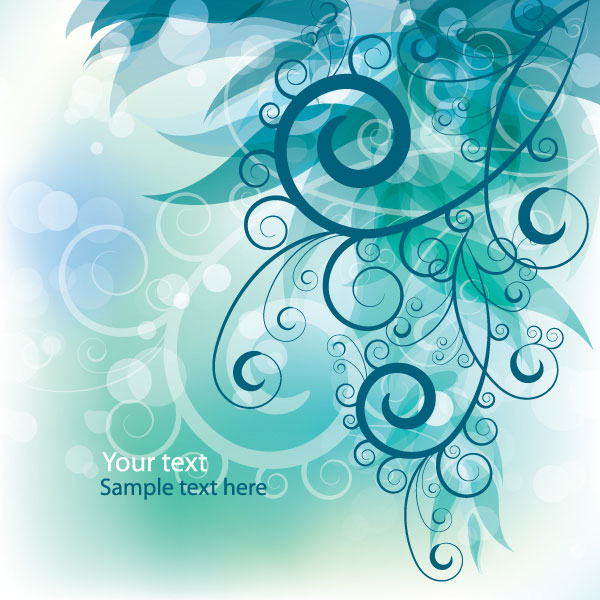 [請在此輸入實驗式名稱]專題指導教授：XXX教授
國立屏東大學
National Pingtung University
實驗室(研究)簡介
     
。
研究方法與工具
(1)
(2)


系統特色
(1)
(2)


可應用之領域
(1)
(2)
電腦與通訊學系